Фантастика та сучасні винаходи
Всесвітня мережа
Засновник жанру кіберпанку Вільям Гібсон у романі «Нейромант» передбачив виникнення кіберпростору і хакерства.
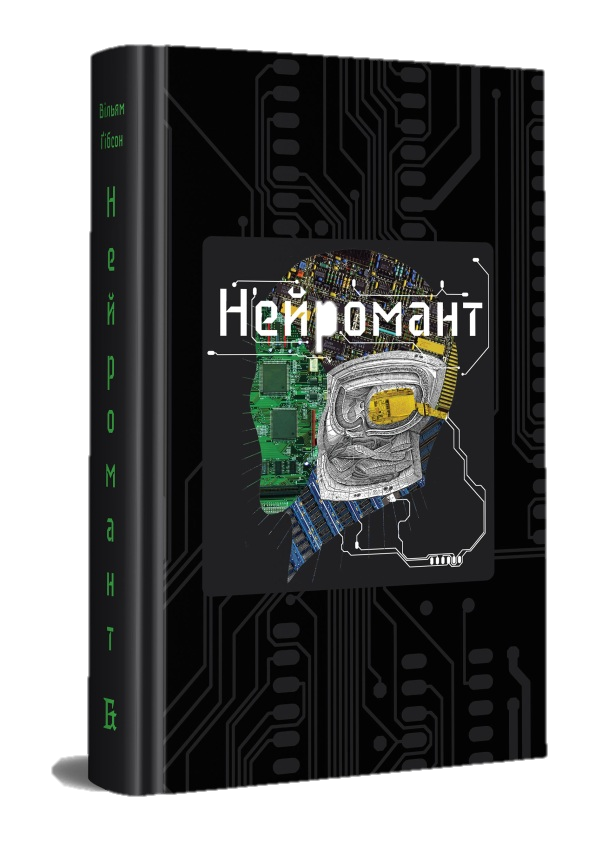 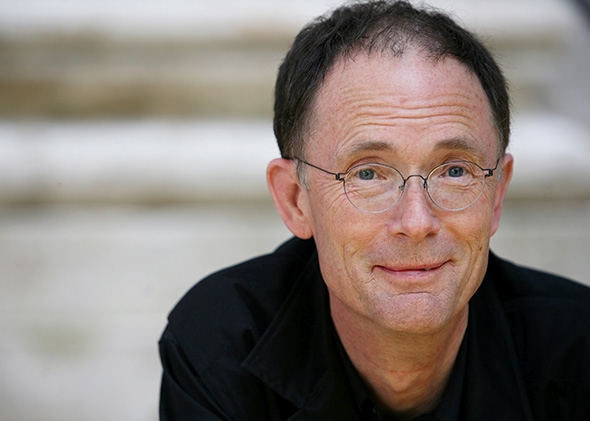 Навушники
Опис мініатюрних навушників можна прочитати на сторінках роману Рея Бредбері «451 градус за Фаренгейтом», виданого в 1950 році
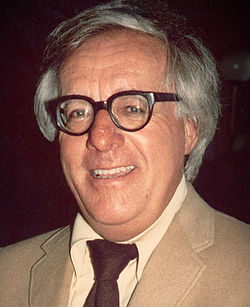 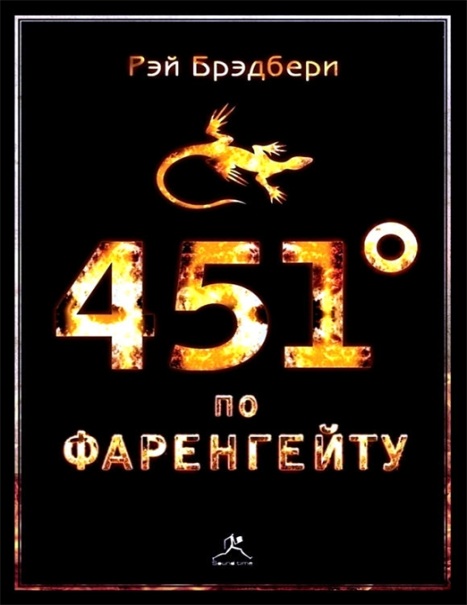 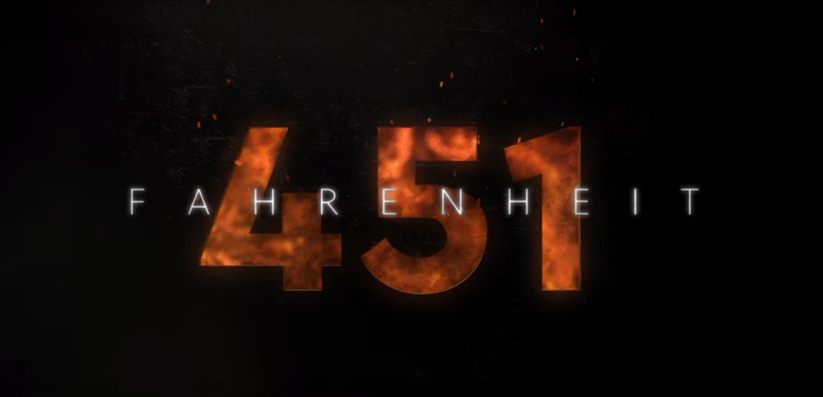 Меломанам довелося почекати трохи більше півстоліття, поки компанія «Apple» випустила на ринок перші навушники
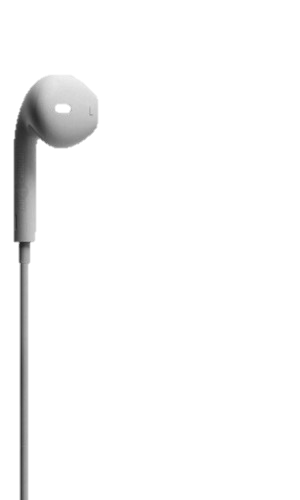 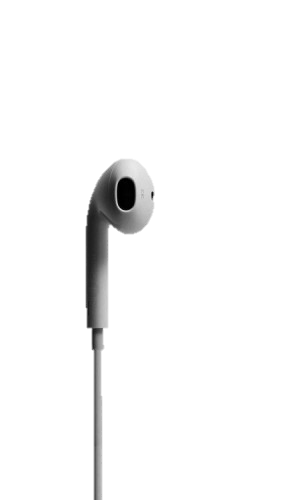 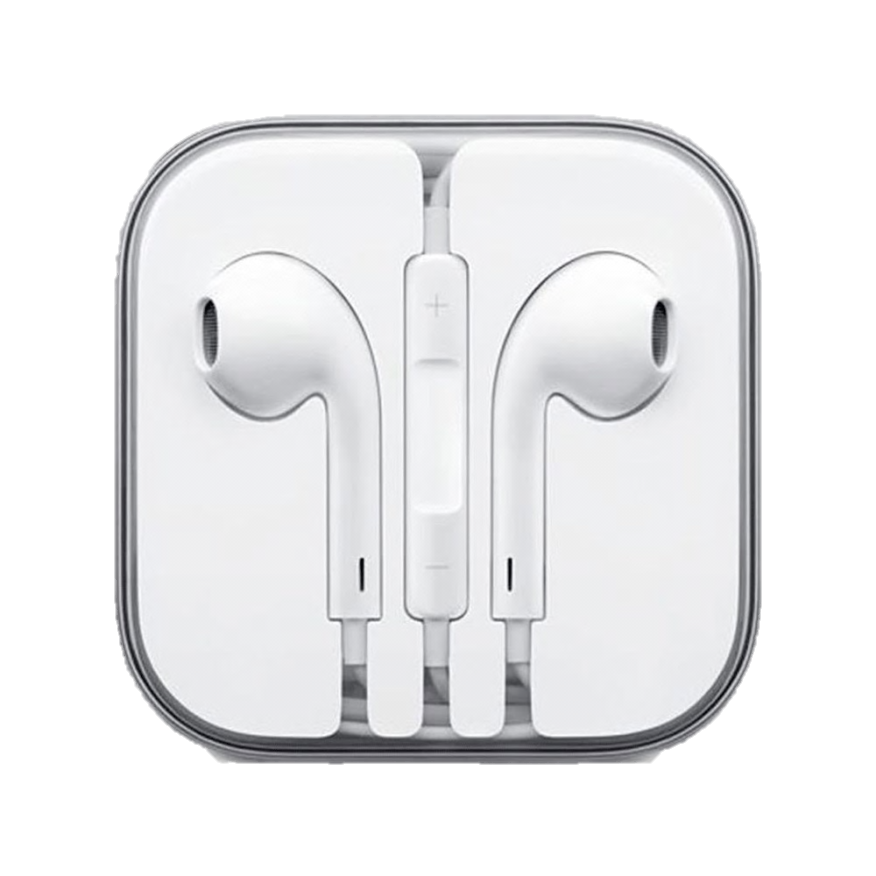 Детектор брехні
У літературі першу згадку про детектор брехні можна зустріти у творі Е. Балмера і Ст. Макхагена «Лютер Трент» (1910 р).
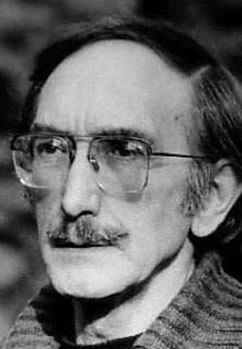 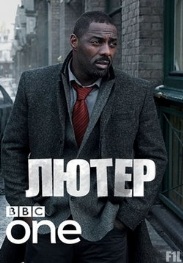 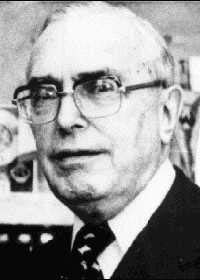 Перше застосування реального поліграфа сталося у 1924 році
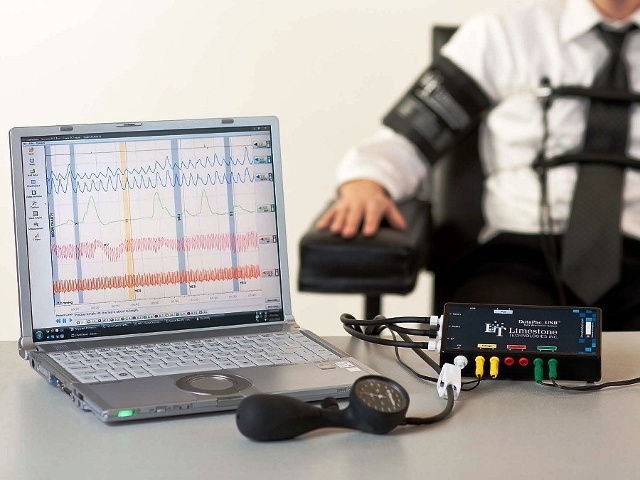 Кредитні картки
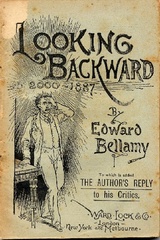 Едвард Белламі передбачив появу кредитних карт у своєму фантастич-
ному творі «Погляд назад» за 62 роки до їх винаходу, яке відбулося в 1962 році
Переклад у реальному часі
У творі Дугласа Адамса «Автостопом по галактиці» (1980 року) фігурує «вавилонська рибка», здатна перекладати з однієї мови 
на іншу в режимі реального часу
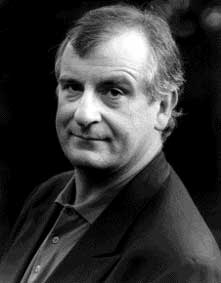 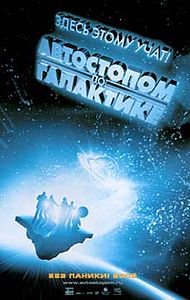 У 2014 році «Google» впровадив функцію перекладу в реальному часі у свій додаток.
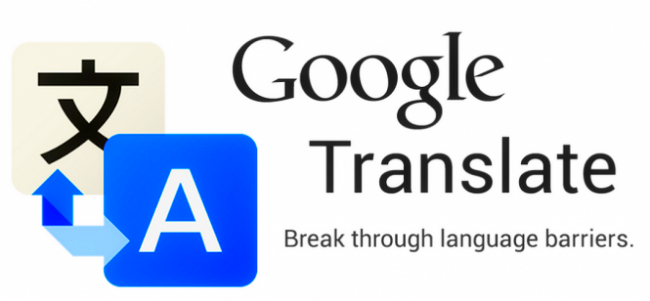 Біотехнічне протезування
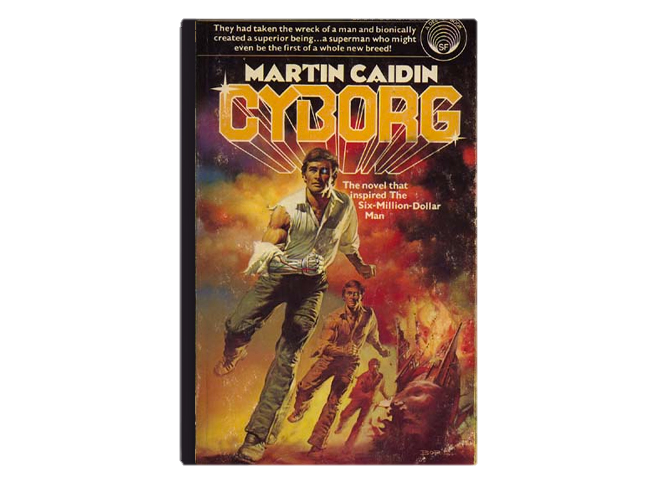 Мартін Кайдин висловив цю ідею на сторінках свого «Кіборга» (1972).У 2013р. був створений перший біотехнічний протез ноги
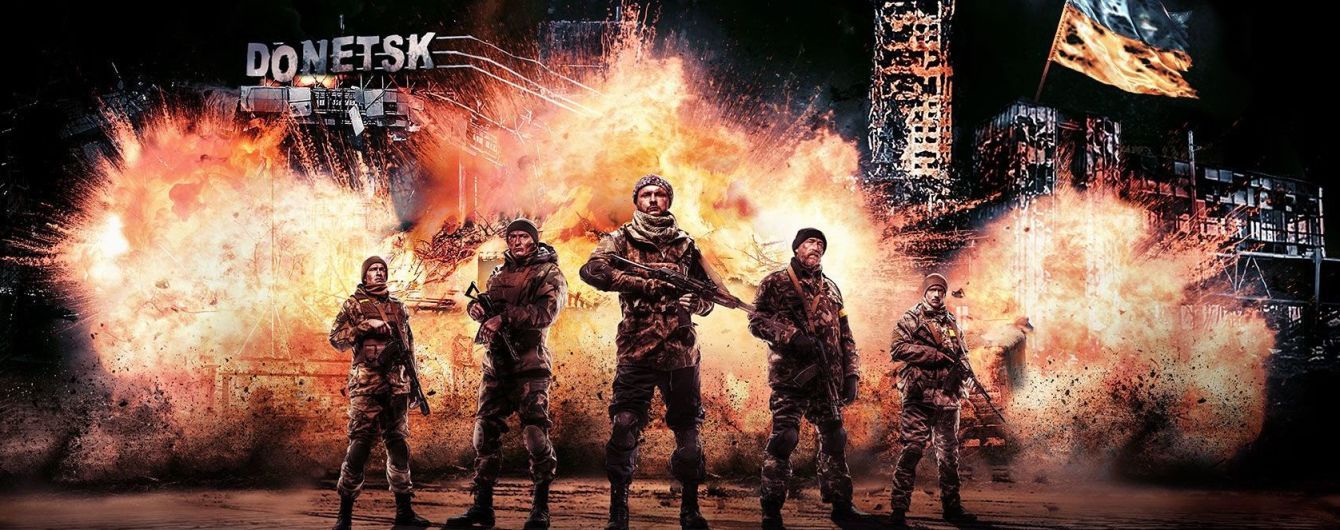 Підводний човен на електриці
Електричні підводні човни описав ще Жюль Верн У книзі «20000 льє під водою» (1870 р.)
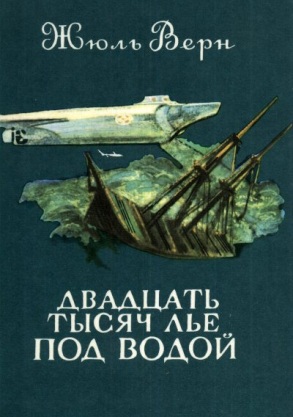 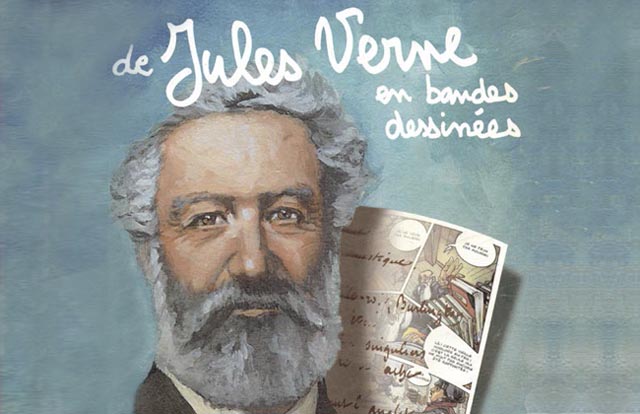 Реальні субмарини з електричним двигуном з’явилися через 90 років – у 60-ті роки ХХ століття
Віртуальна реальність
Вірутальная реальність — здогад фантаста Артура Кларка
(«Місто і зірки», 
де згадуються відеоігри у віртуальній реальності).
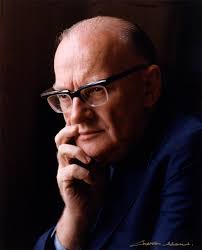 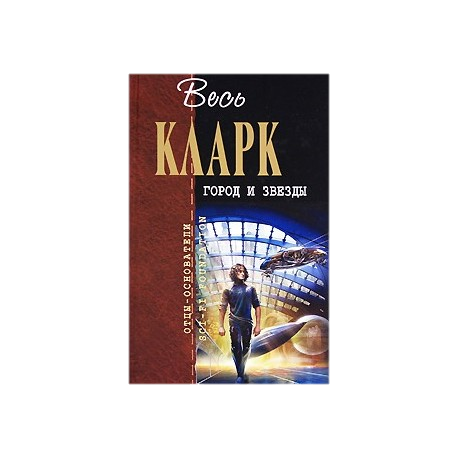 У 1966 році, тобто всього 10 роками пізніше був розроблений перший авіасимулятор, який втілив у життя здогадку геніального фантаста.
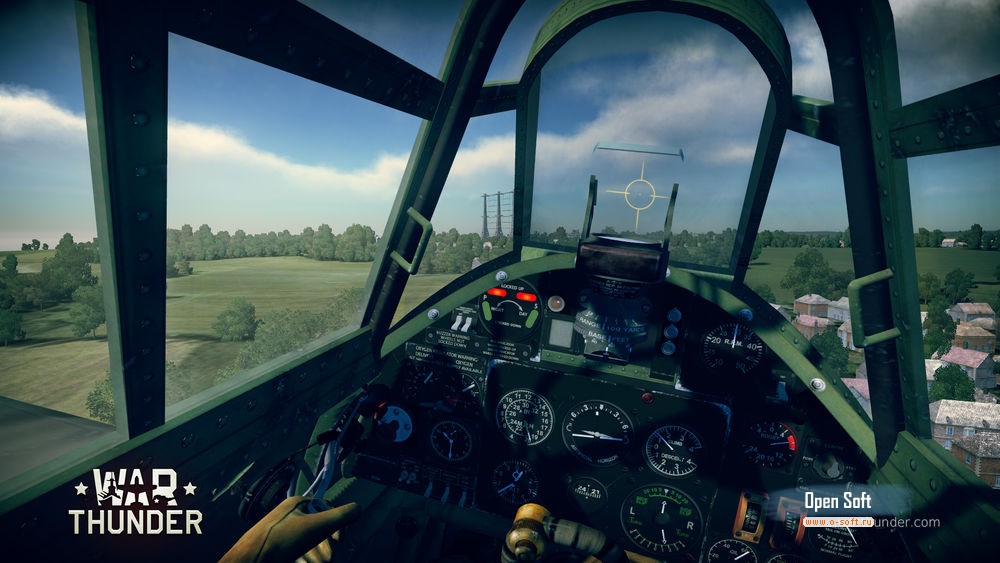 Голосова пошта
Трохи довше часу – близько 57 років знадобилося для здійснення передбачення Уеллса про використання голосової пошти (роман «Люди як боги»).
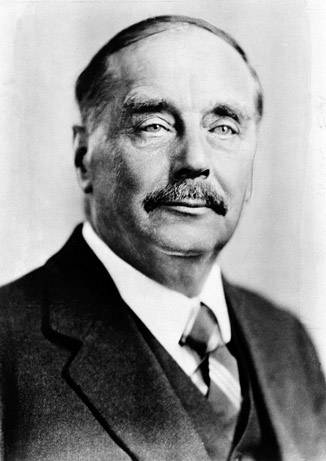 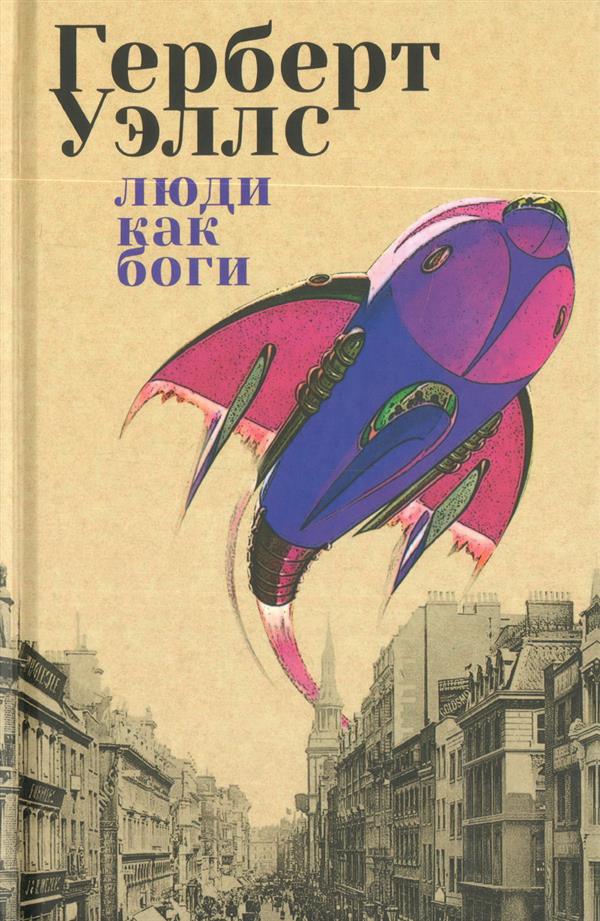 Поширення технічне нововедення отримало після 1980 року
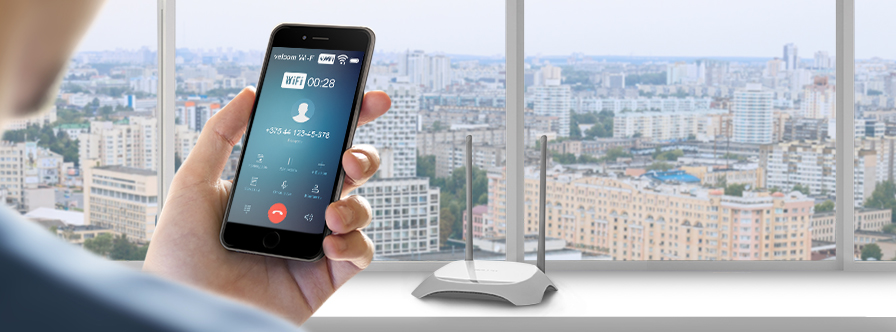 Дякую за увагу